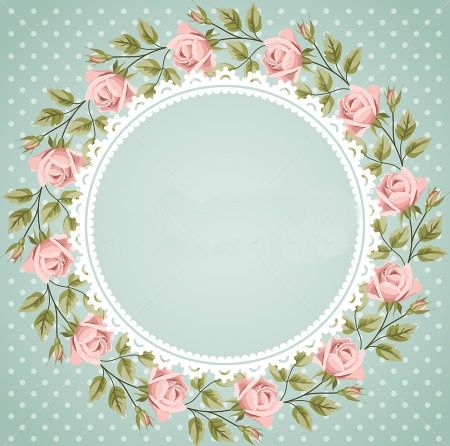 بسم الله الرحمن الرحيم
أهدي هذا العمل لكل من وقف معي
 وكان عونًا لي بعد الله على العطاء والإبداع
إلى مشرفتي الحبيبة والغالية: نوال آل القاسم
التي كانت ولم تزل سندي في مسيرتي التعليمية 
فجزاها الله عني خير الجزاء وجمعني بها وبمن أحب 
في أعلى جنانه
إعداد المعلمة: شريفة الشمراني
المدرسة الابتدائية الثانية والثمانون
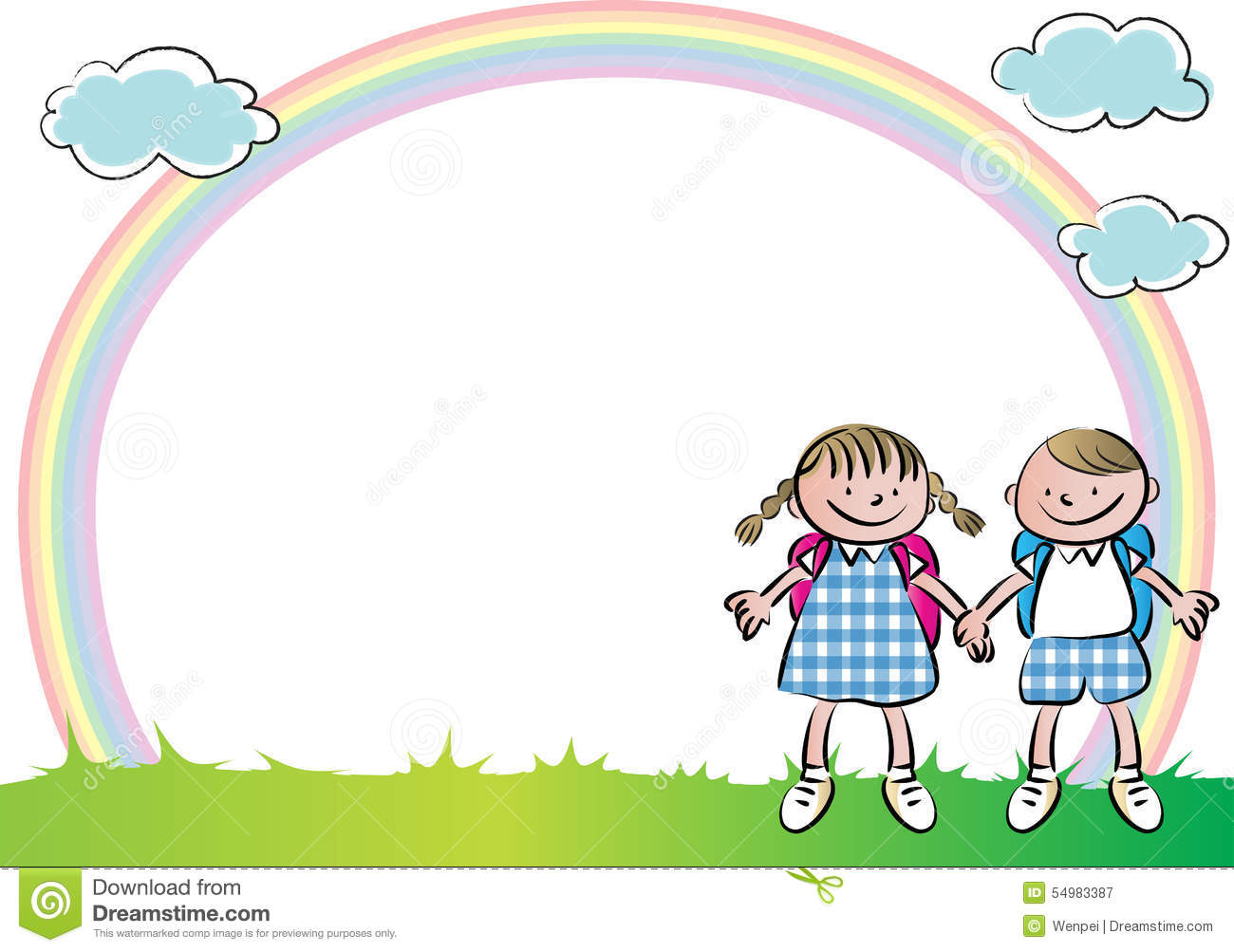 دعاء
بسم الله والحمد لله والصلاة والسلام 
على نبينا محمد صلى الله عليه وسلم
اللهم افتح على قلوبنا اللهم يا معلم إبراهيم علمنا
ويا مفهم سليمان فهمنا وعلمنا ما جهلنا
وانفعنا بما علمتنا وزدنا علمًا 
اللهم افتح لنا فتحًا مبينًا
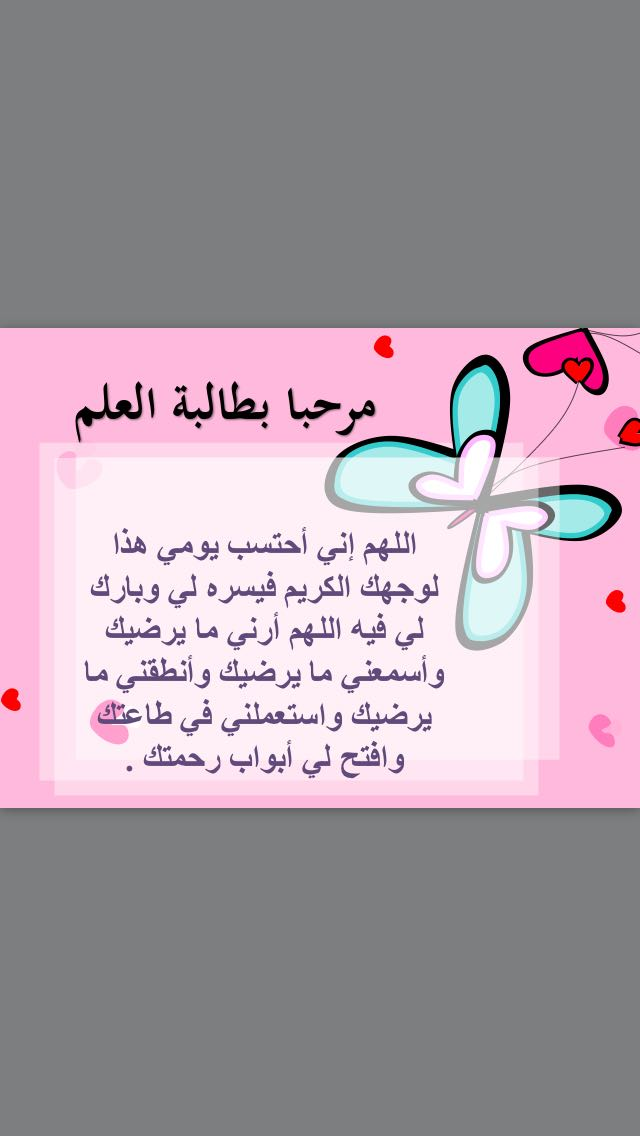 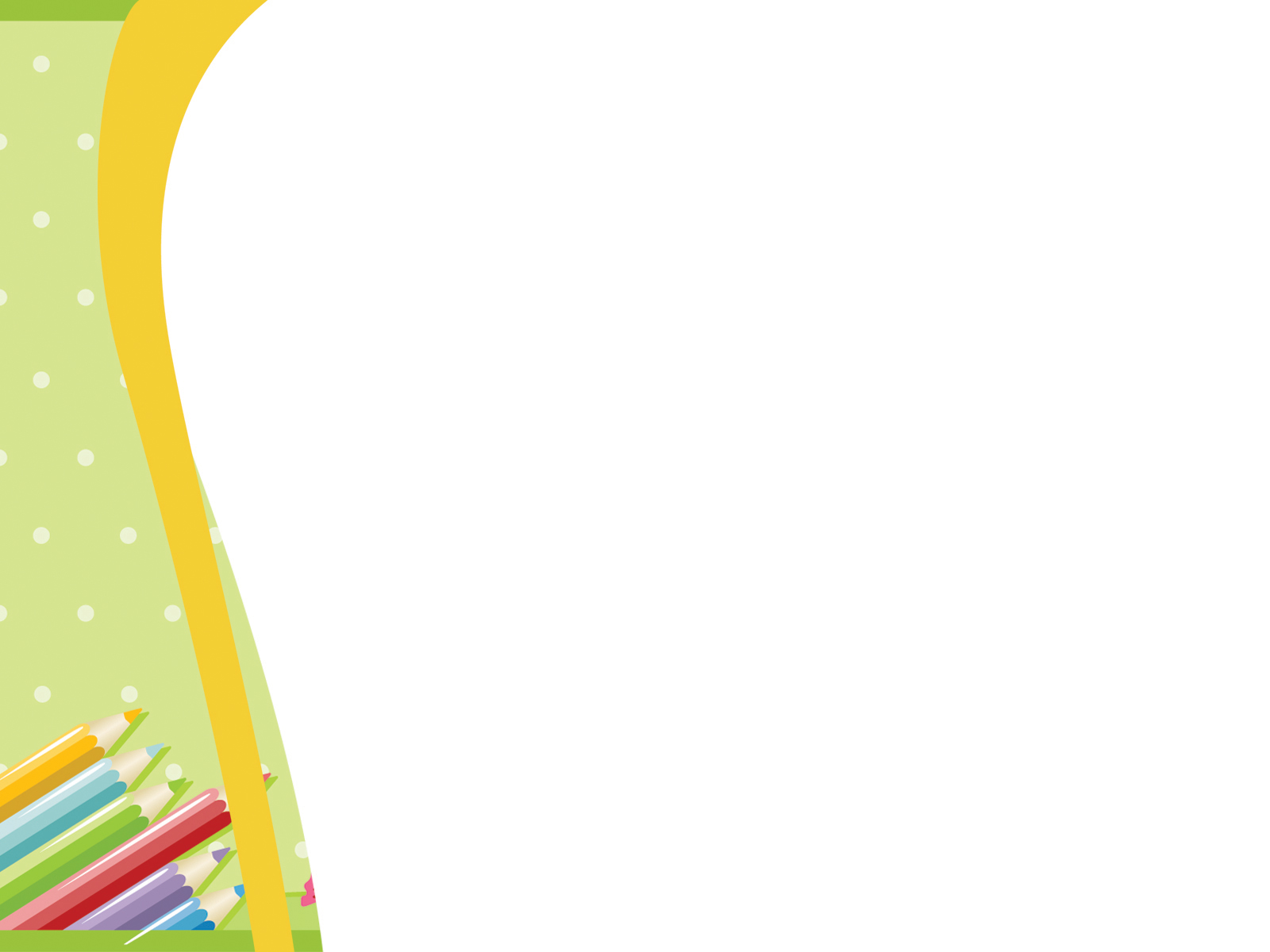 التعلم داخل القاعة الصفية يعتمد على المجموعات التعاونية
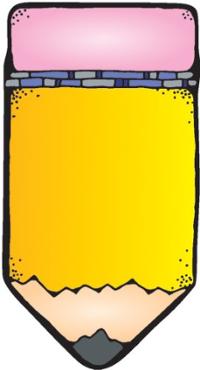 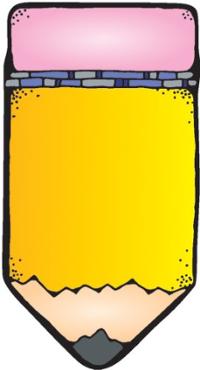 الاستراتيجيات
المساندة
الاستراتيجيات
الأساسية
جدول التعلم
خرائط ومفاهيم 
   ( خريطة وجه القصة )
تمثيل الأدوار
التدريس التبادلي
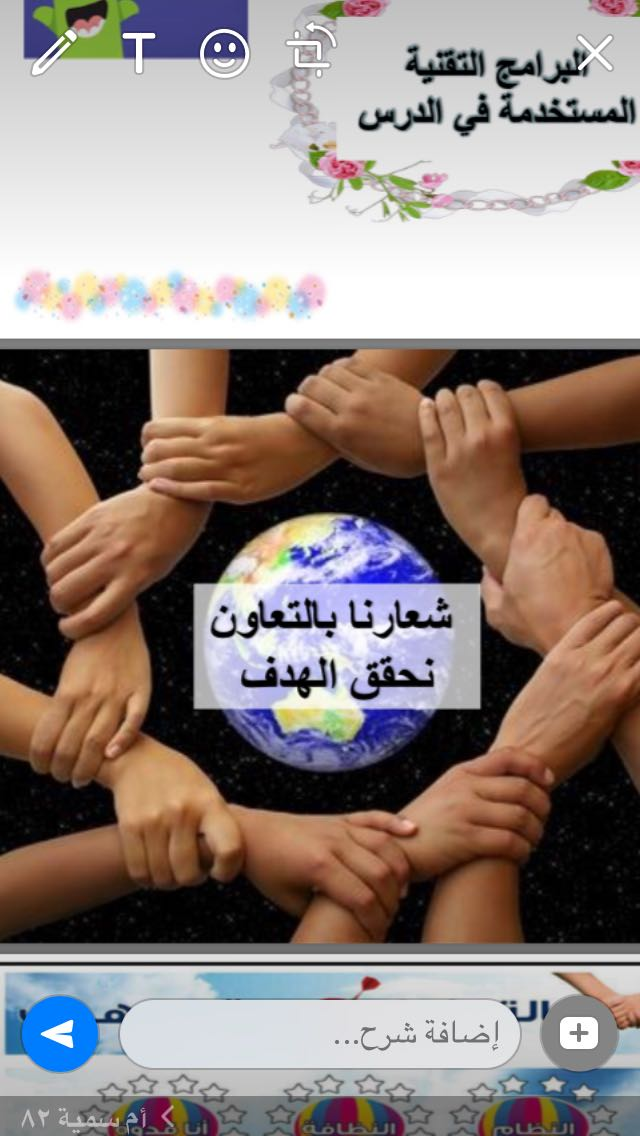 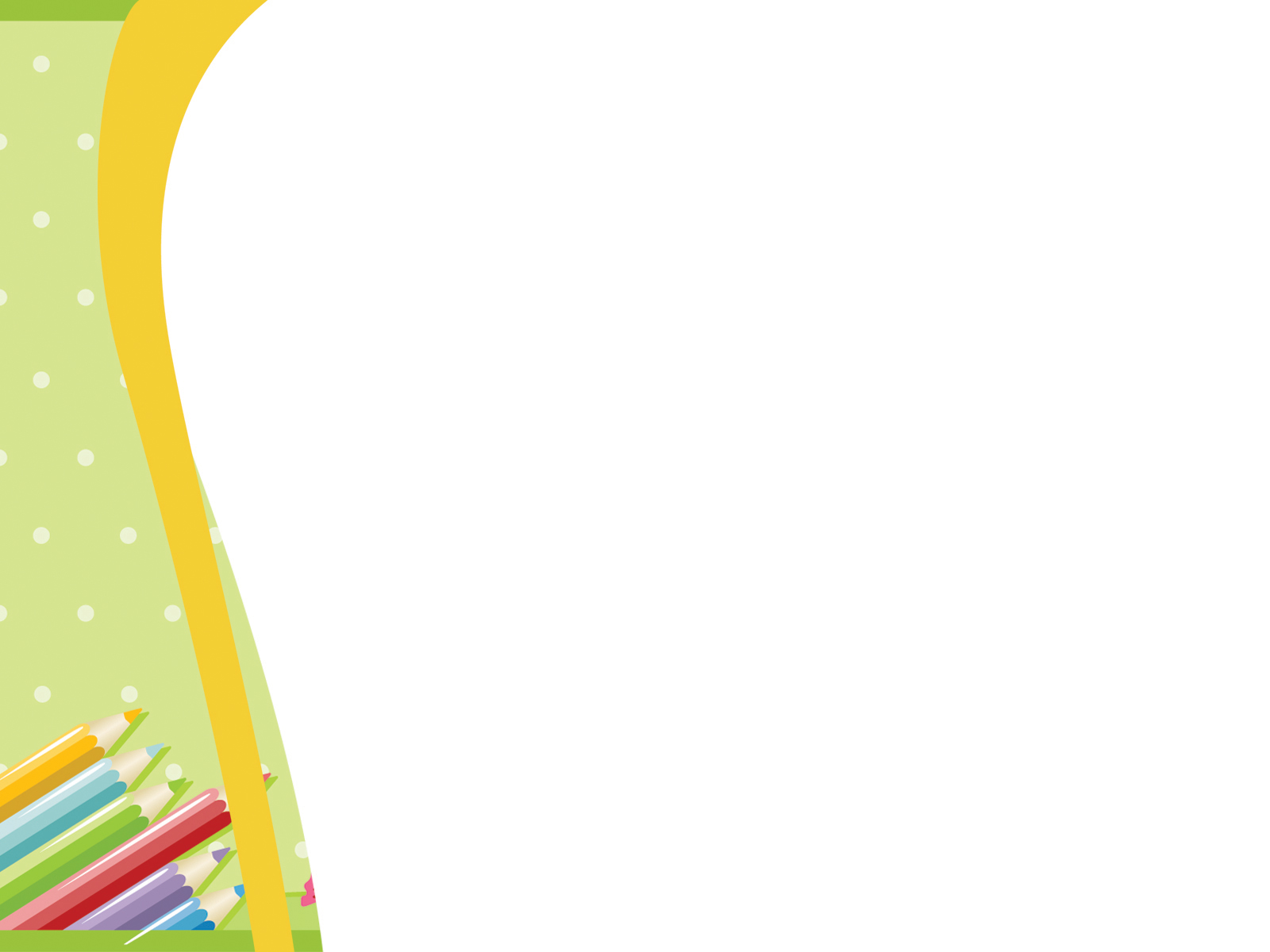 ولكن يا مبدعات قبل
البدء بالدرس
يجب علينا أن نتقيد
بالقوانين الصفية
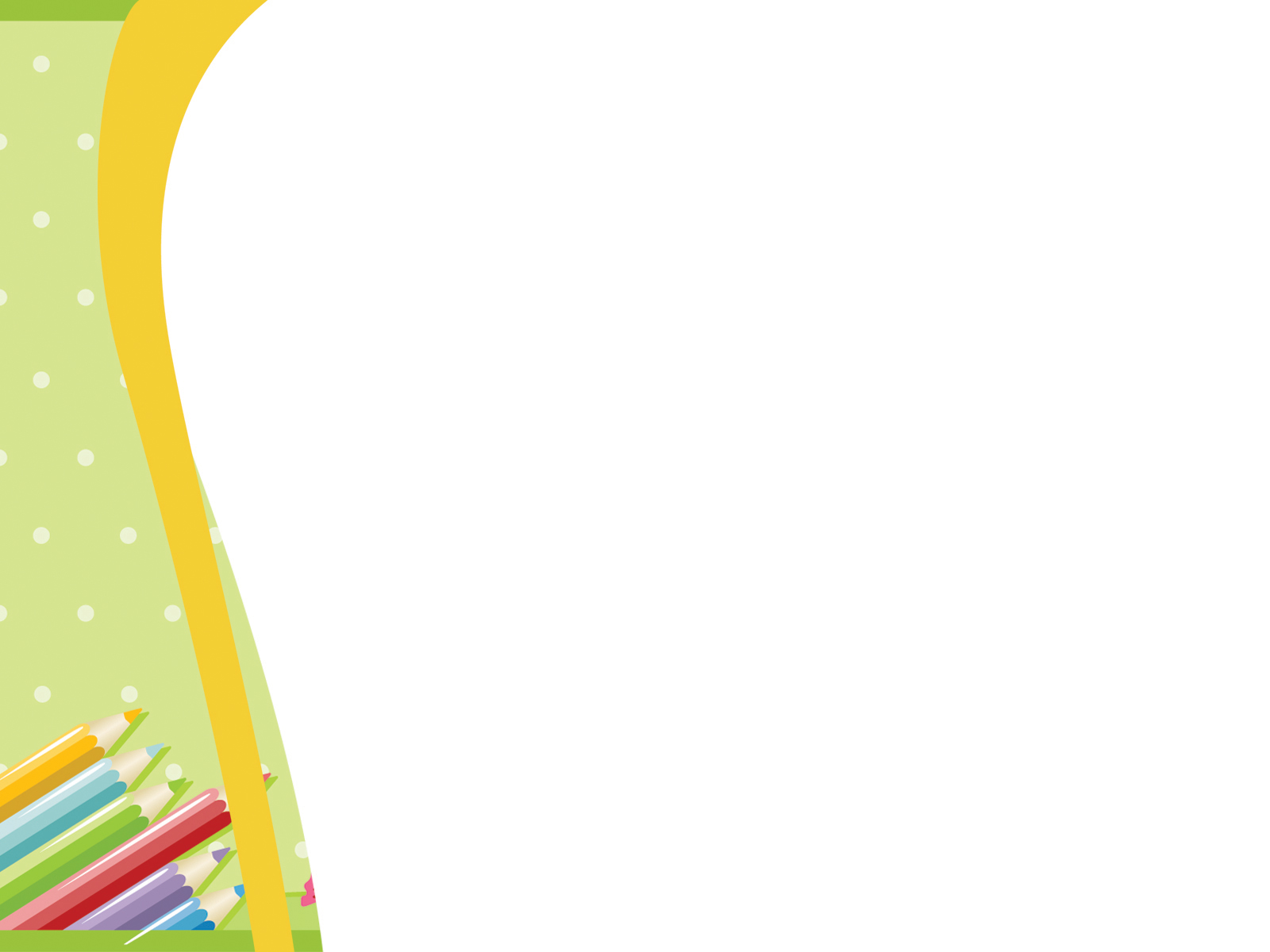 لكي نستفيد من الدرس
أنا فطنة
.... كوني
مفـكـرة
مركّــزة
مستمعة جيدة
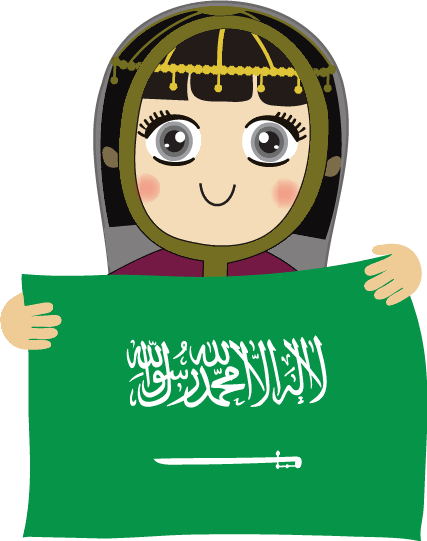 متخيّلـة
مشـاركـة
متـأمـلـة
متفائلة
مدوّنـة
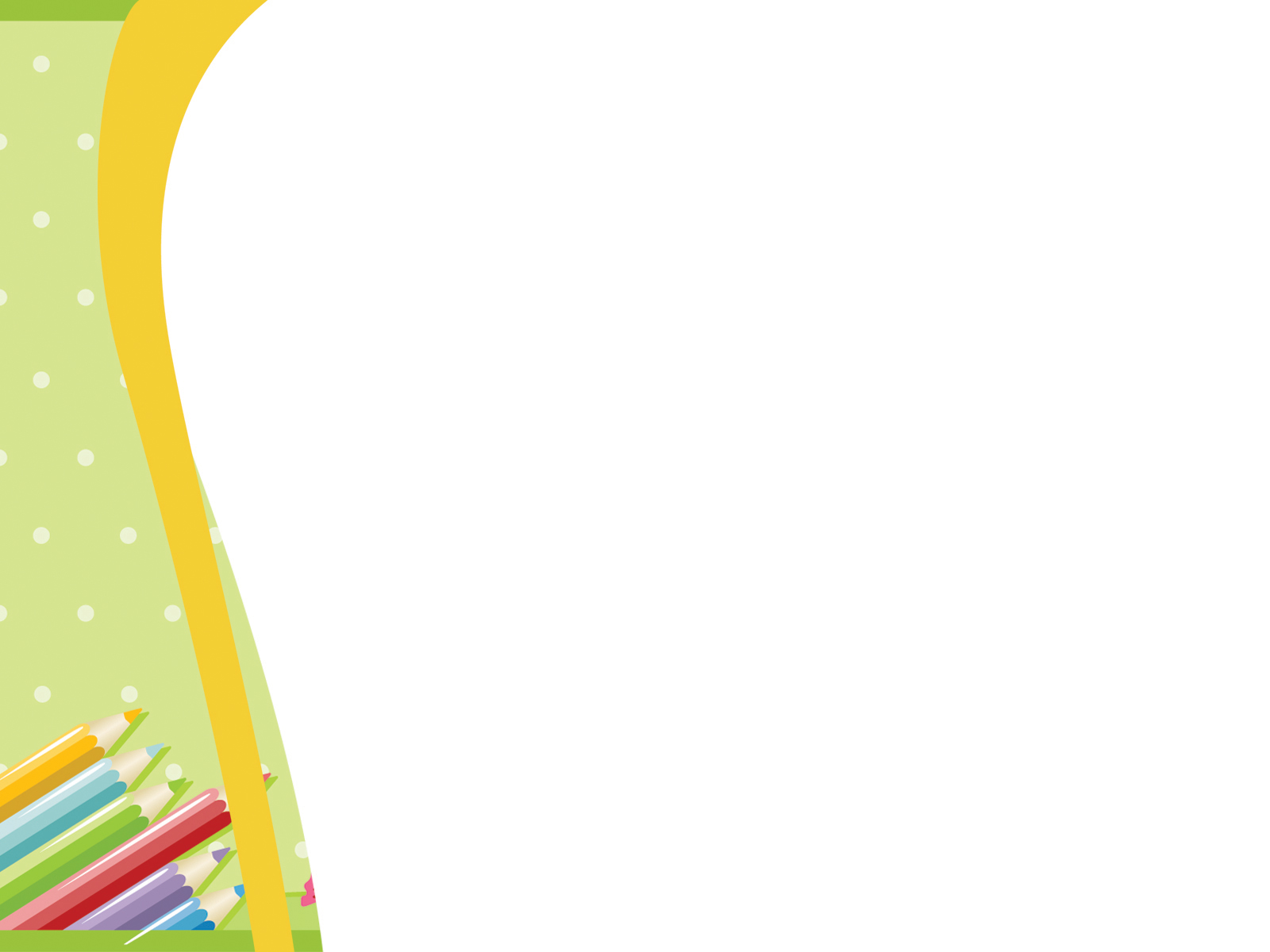 أنا فطنة ألتزم بميثاق أخلاقيات
 التحدث والاستماع
الجلوس بطريقة صحيحة والتوجه بالنظر للمعلمة.
نستمع ونصغي بانتباه.
نستأذن قبل التحدث وعدم مقاطعة المتحدث.
نخاطب زميلاتنا بأسمائهن.
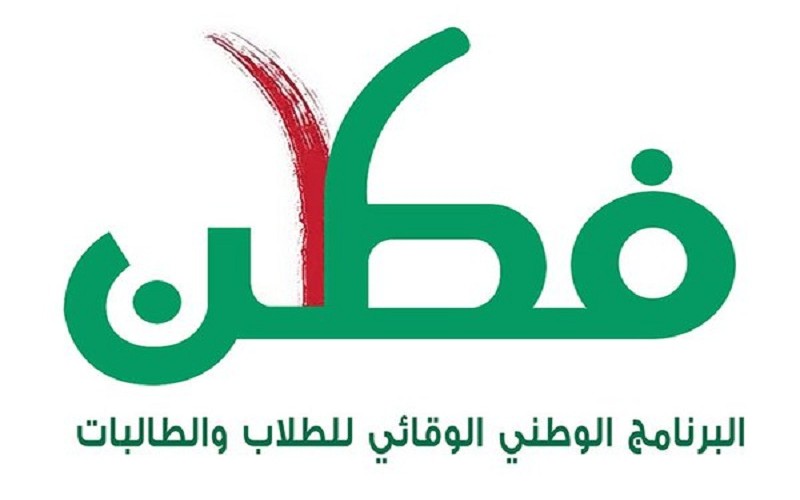 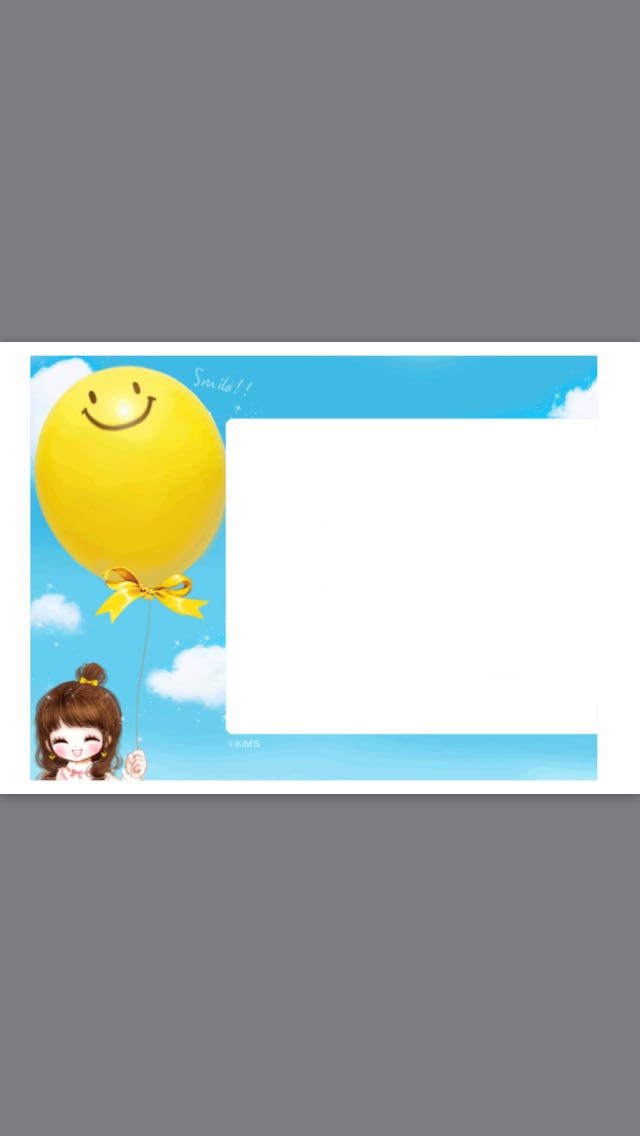 وعلى هذا تم الاتفاق
 مع فطنات
 الصف الثالث
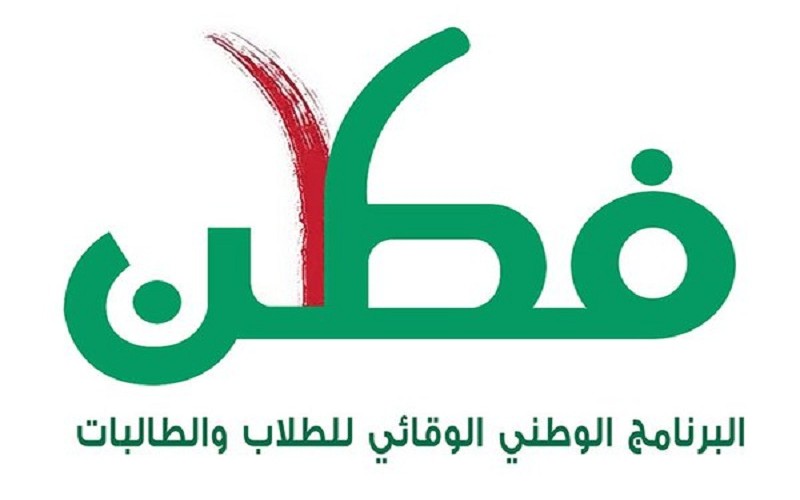 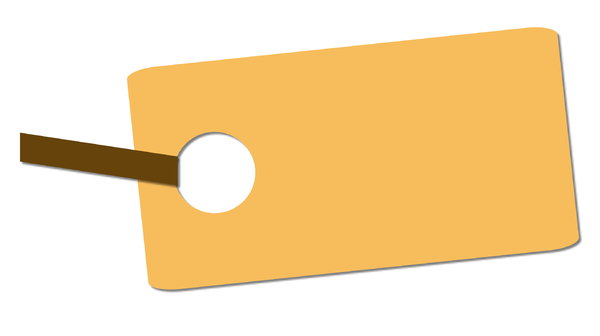 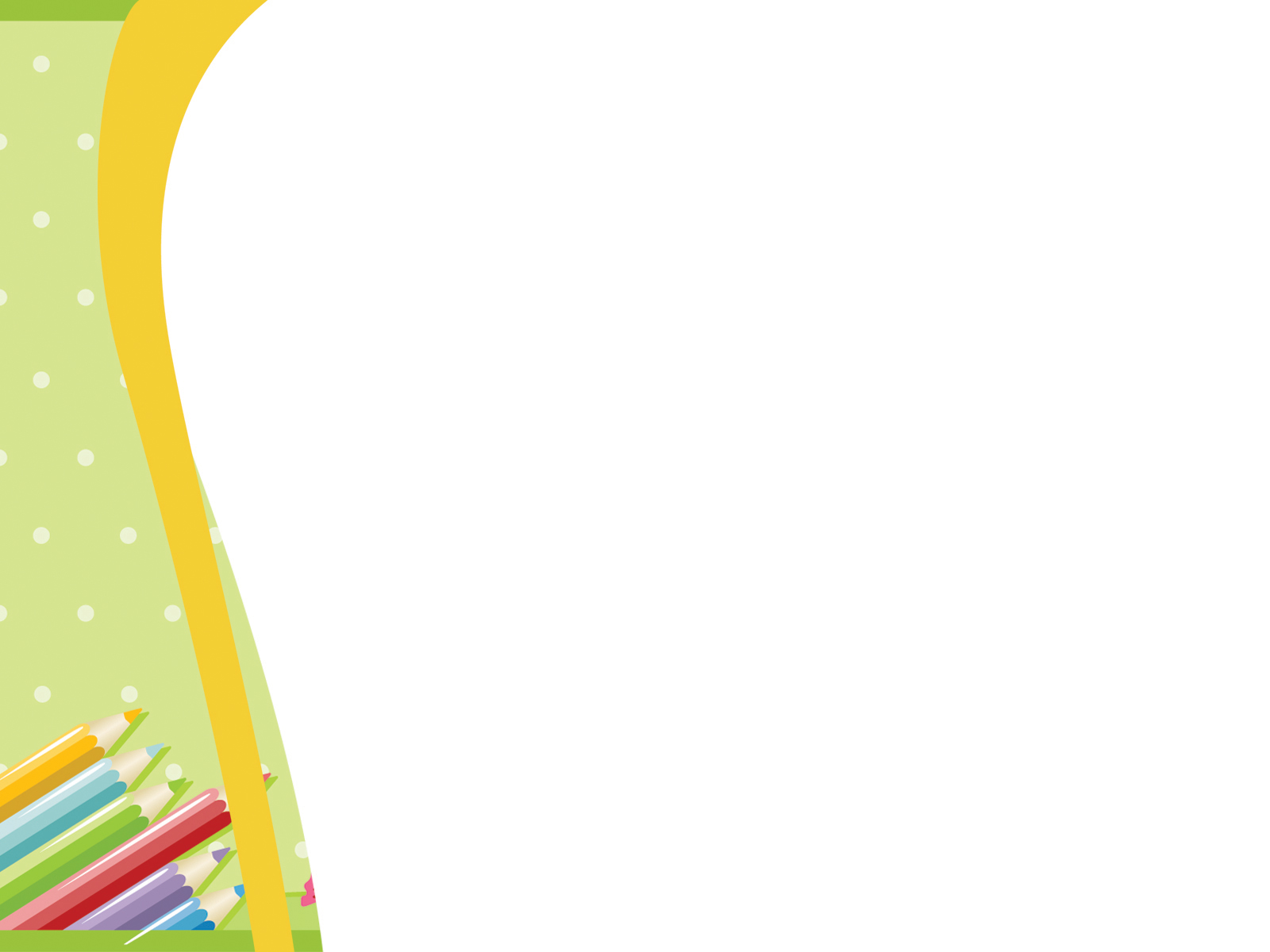 بطاقة دخول
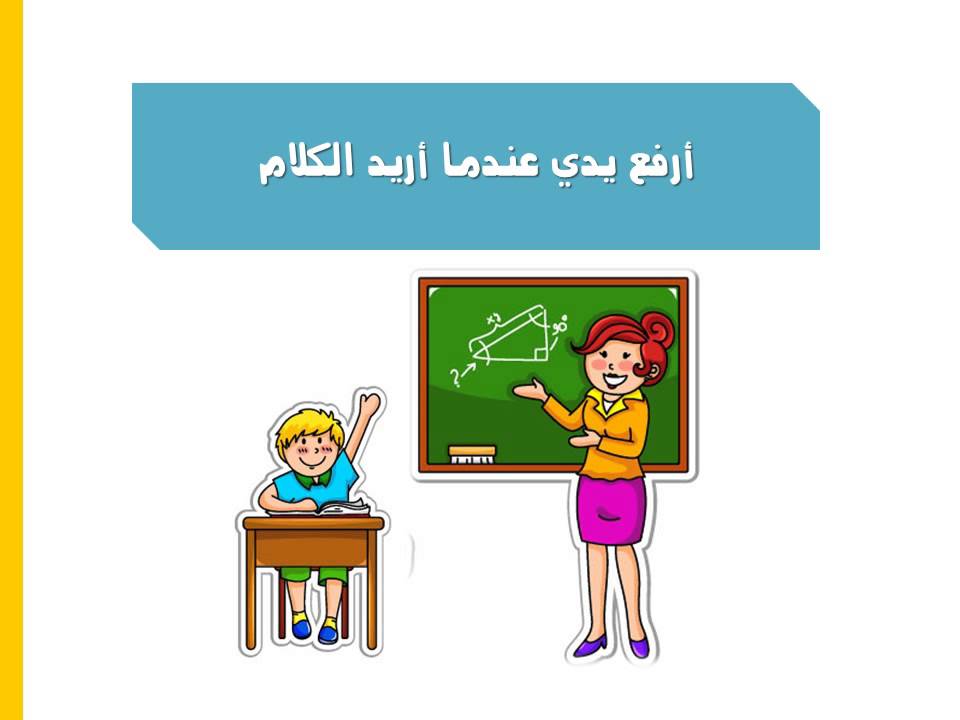 كم وحدة درسنا؟
ما مجال الوحدة التي ندرسها وكم رقمها؟
مالون الوحدة التي ندرسها؟ 
             وما عنوانها؟
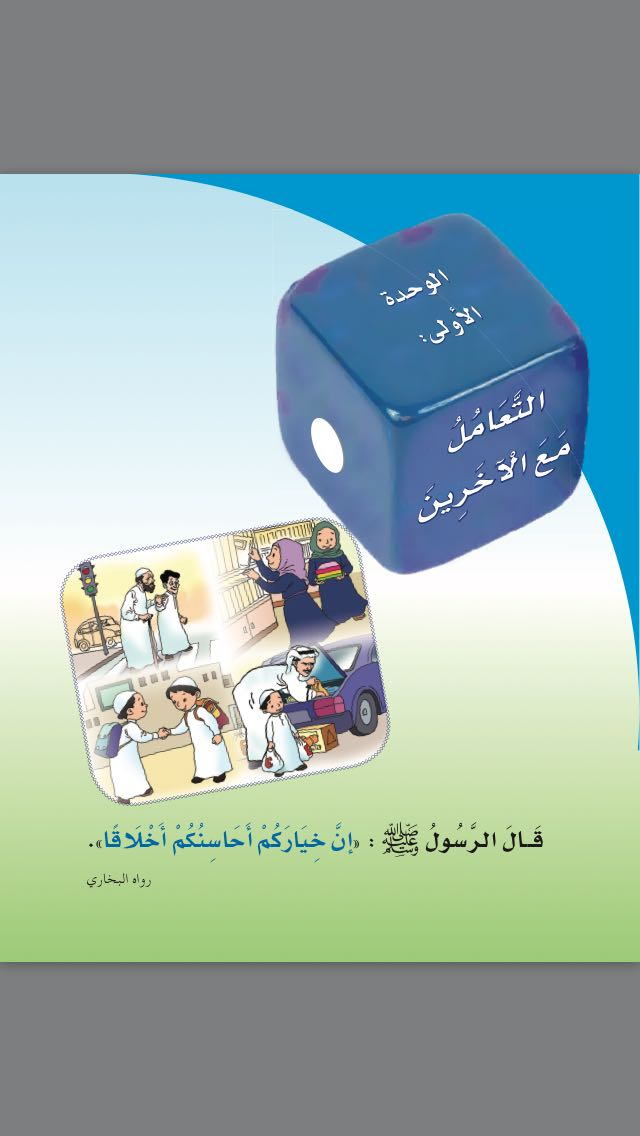 كوني عملية عددية من هذا الرقم
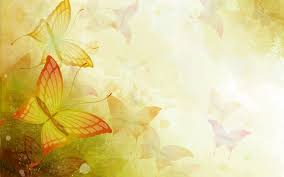 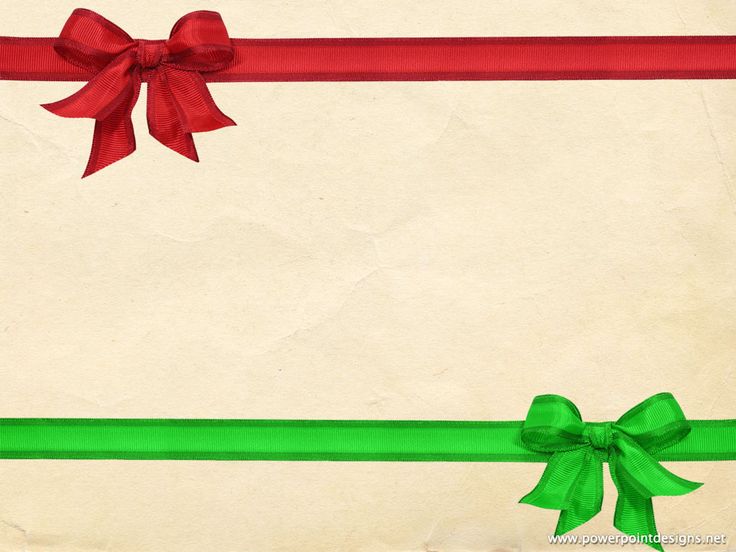 ما صفات الطالبة المثالية؟
استراتيجية التدريس التبادلي
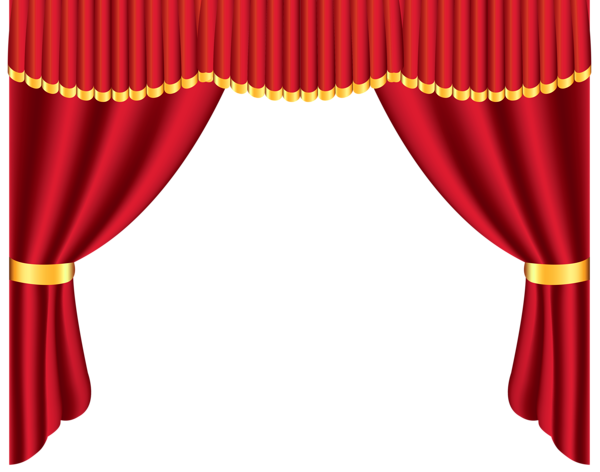 مهارة التنبؤ
تلميذتي الفطنة:

من خلال المشهد السابق تنبئي عن موضوع الدرس؟
انتهى الوقت
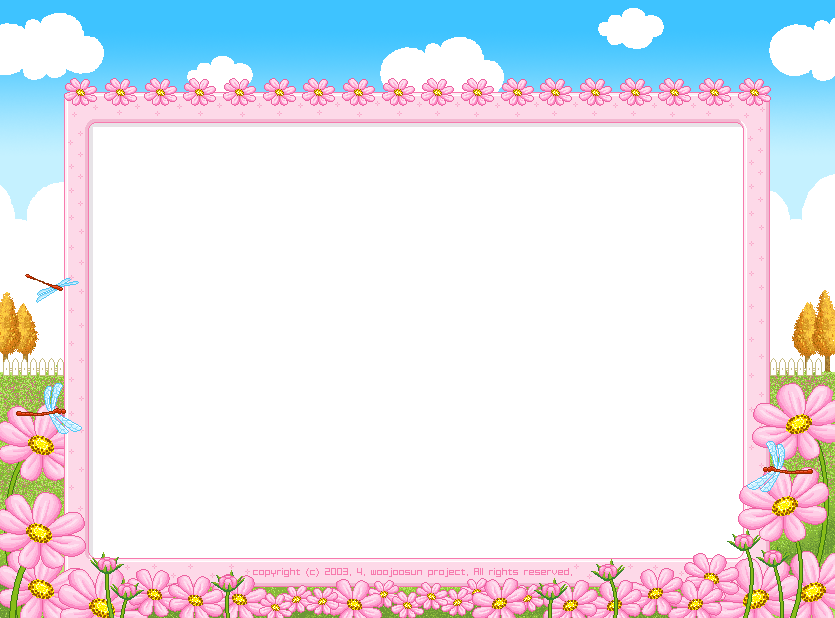 أهداف المكون:
أن تكون الطالبة قادرة على:
 قراءة النص قراءة صحيحة مسترسلة.
أن تراعي مهارات التحليل الصوتي.
أن تحلل أحداث وشخصيات في النص.
أن تستخرج القيمة الإيجابية من النص.
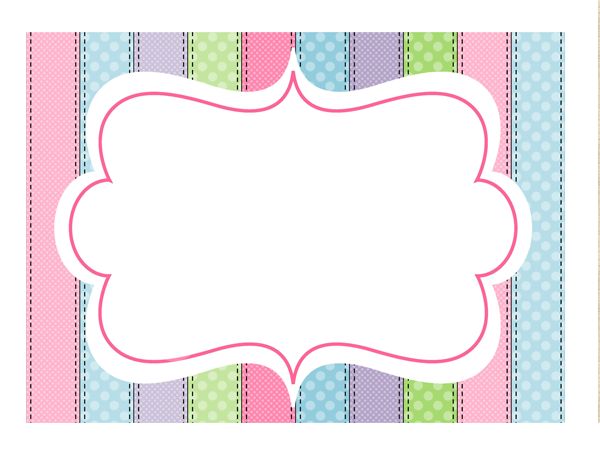 استراتيجية التدريس التبادلي
استراتيجية جدول التعلم
مناقشة الصور
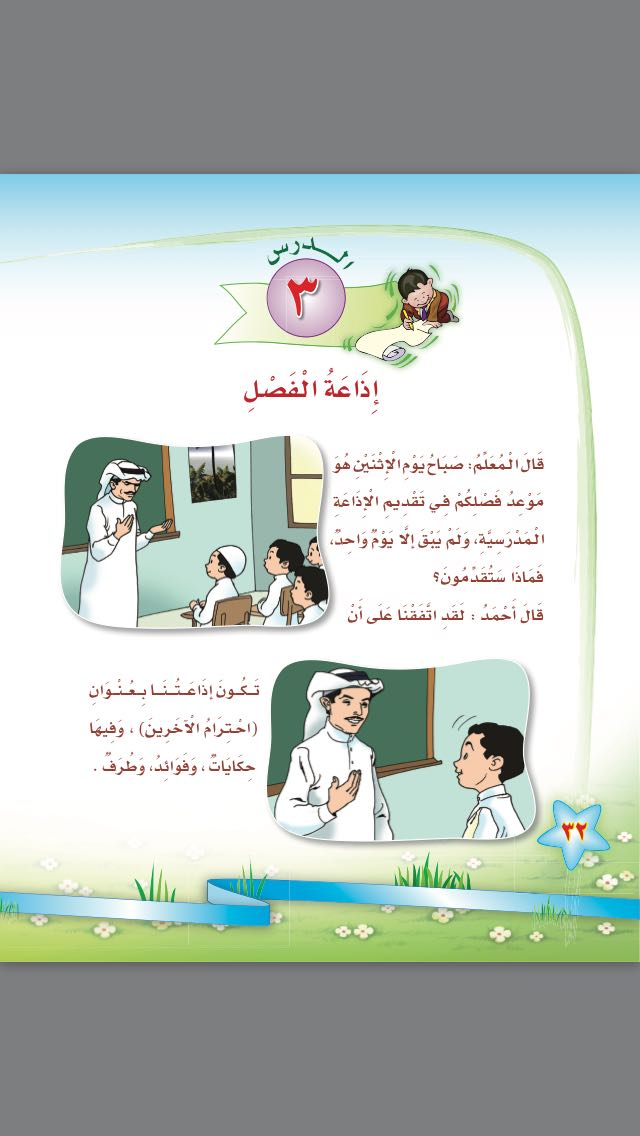 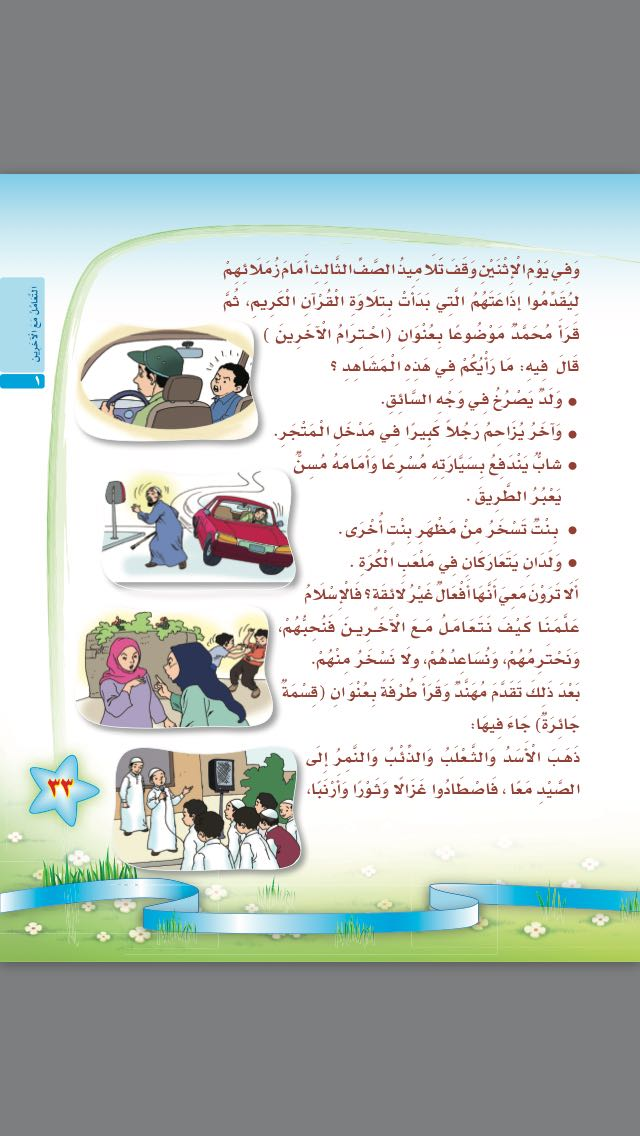 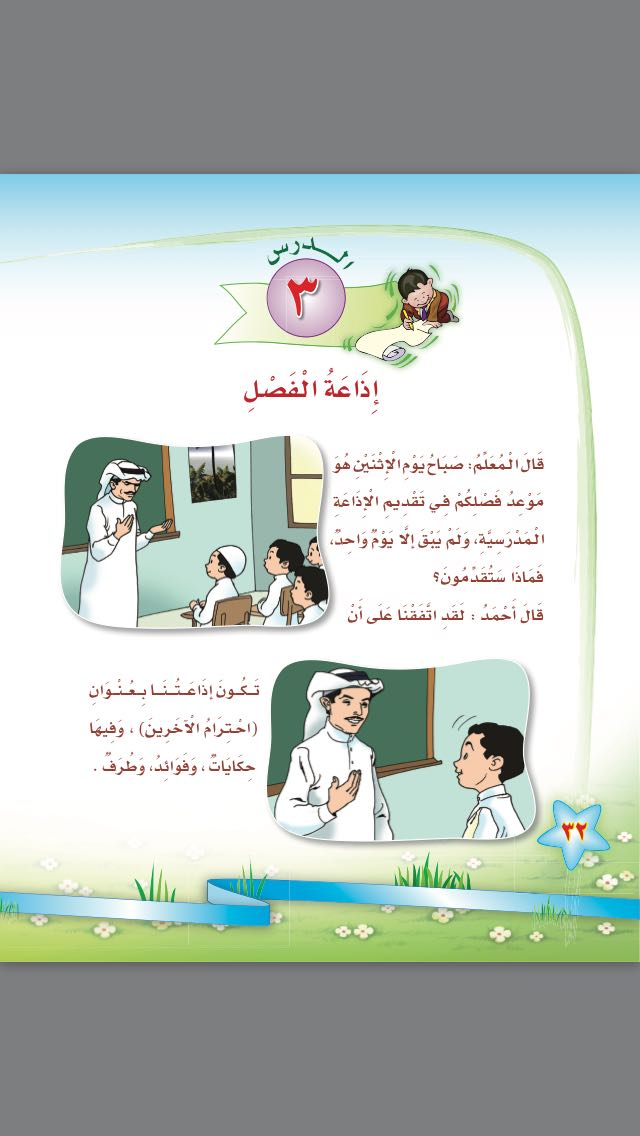 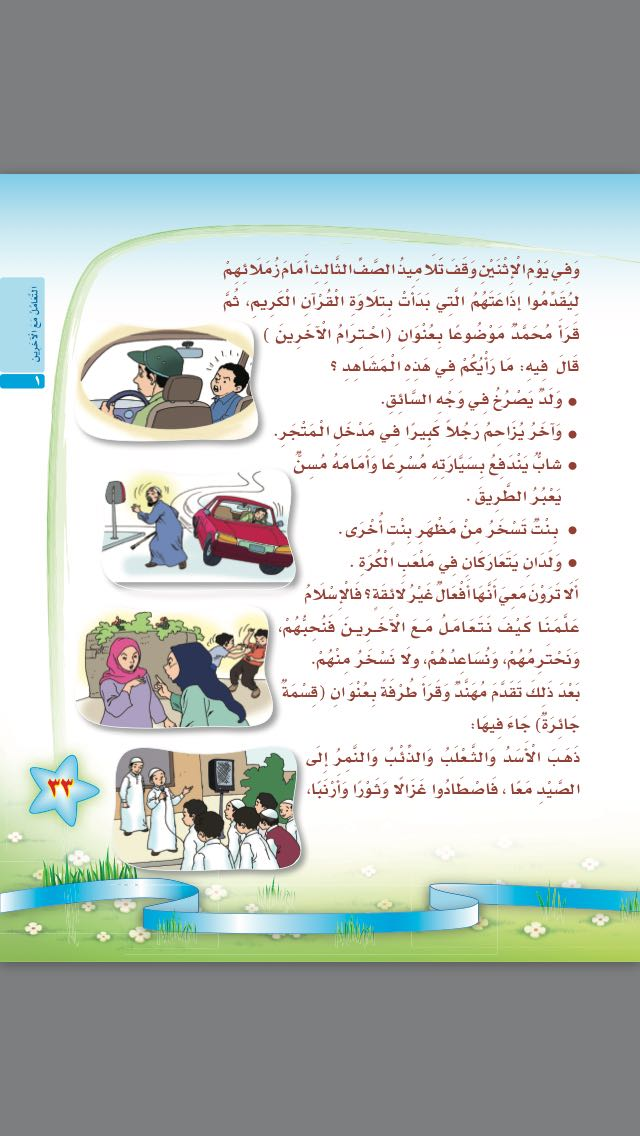 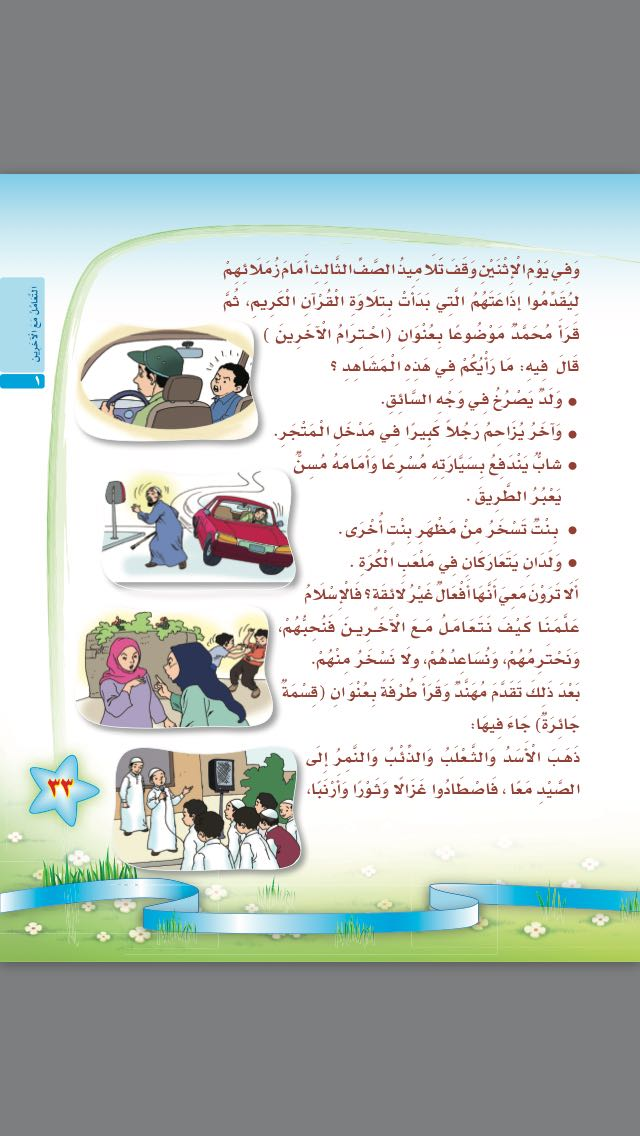 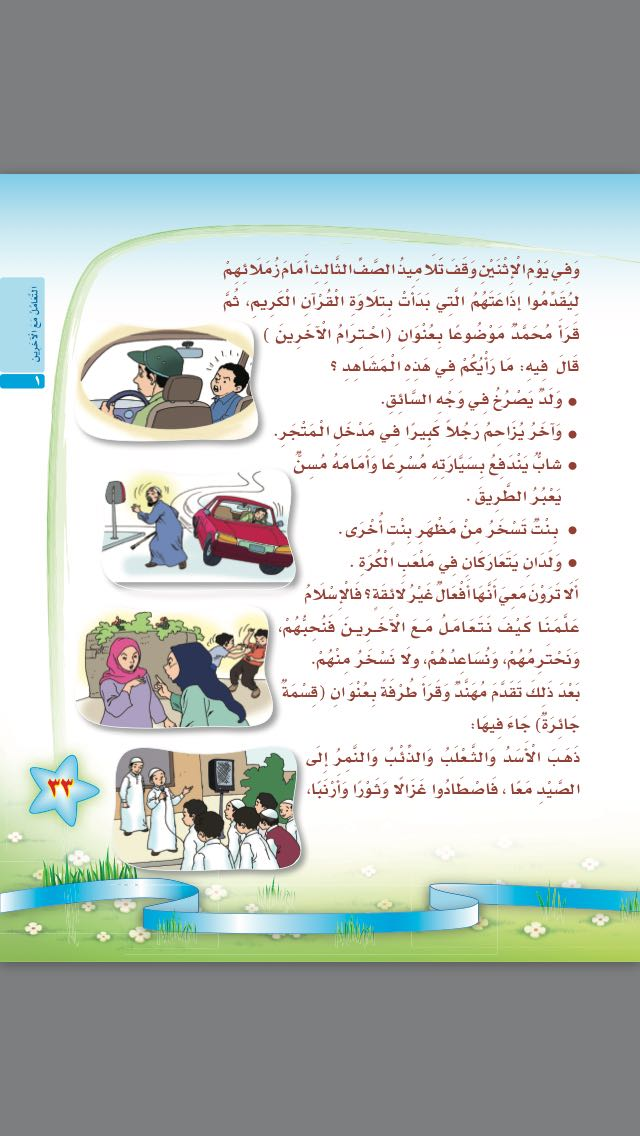 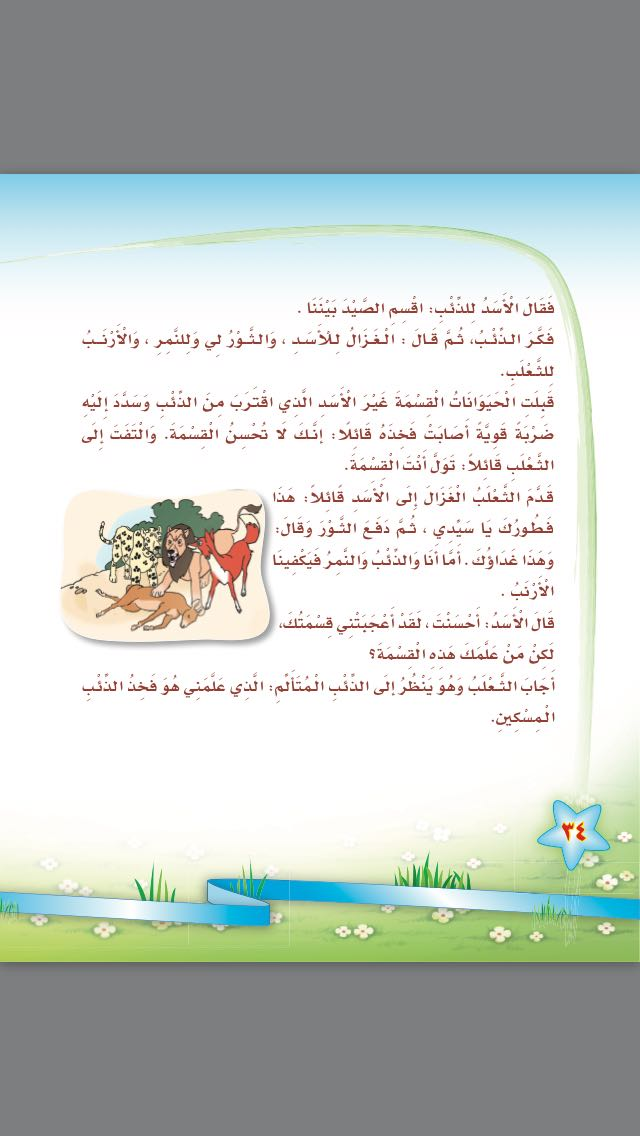 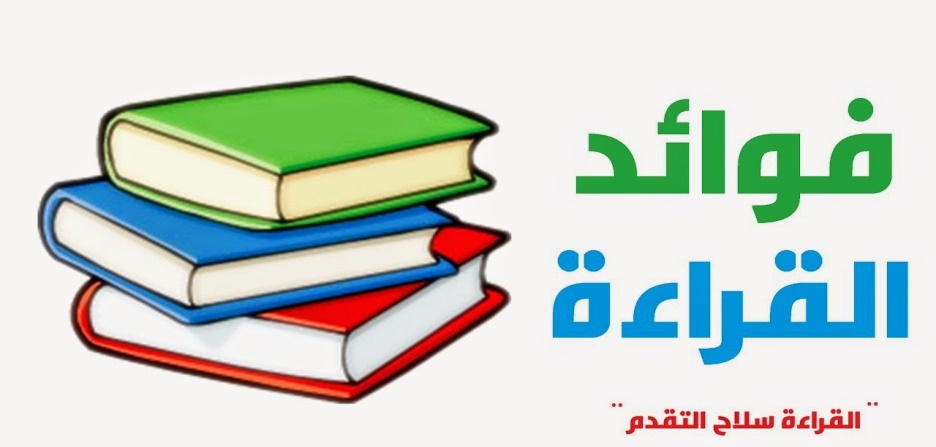 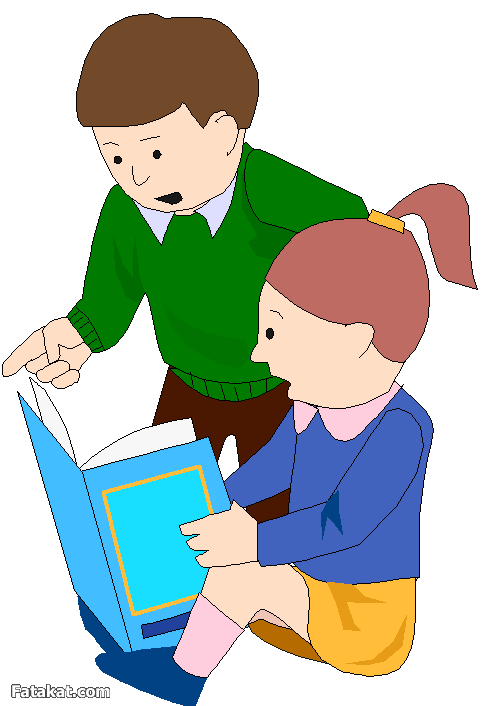 بالقراءة 
أكتشف 
الجديد.
بالقراءة تصبح
لغتي العربية
قوية.
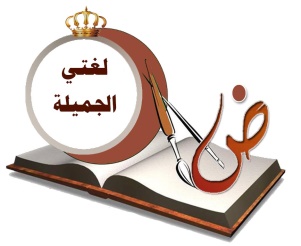 بالقراءة أقضي
أوقاتًا ممتعة.
القراءة 
تنير 
العقول.
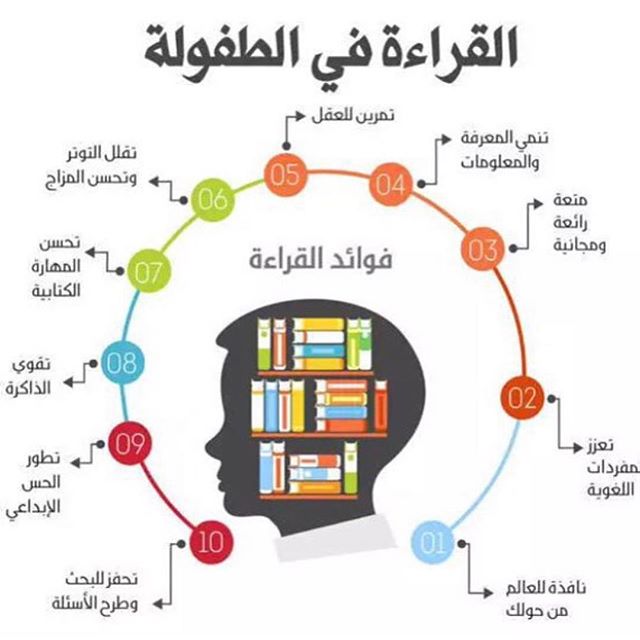 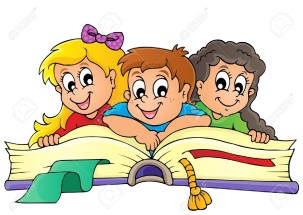 بالقراءة أقضي على الملل.
بالقراءة 
أستطيع انجاز
واجبي.
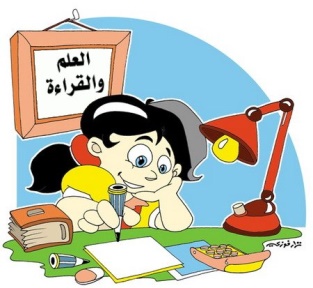 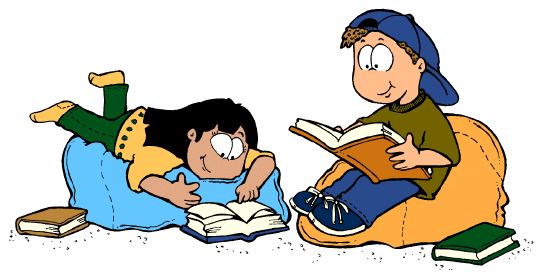 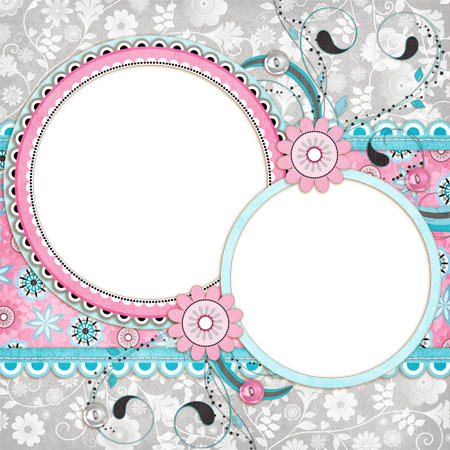 افتحي
 كتاب الطالبة
 صفحة 32
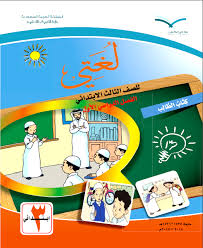 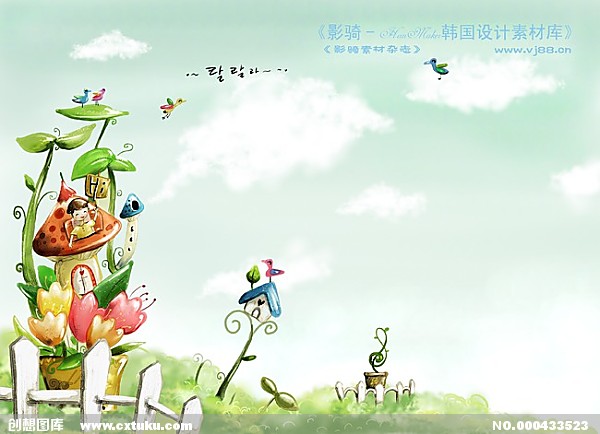 من خلال القراءة الصامتة
ابحثي عن إجابة هذا السؤال:
ماهي الحيوانات
 التي وردت في القصة؟
انتهى الوقت
استراتيجية التدريس التبادلي
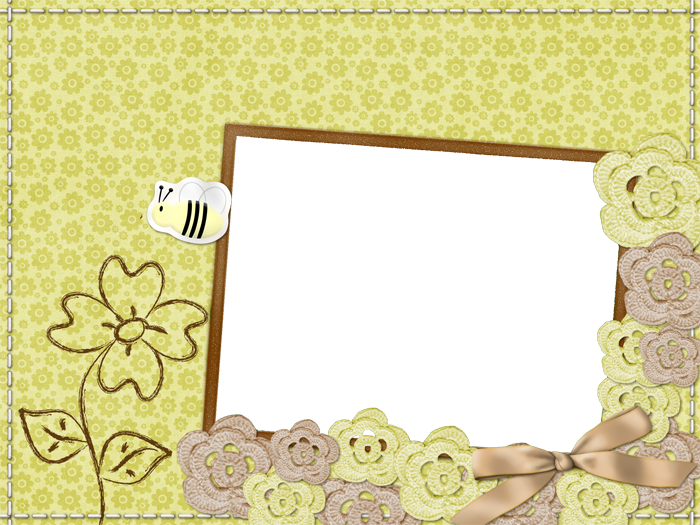 انتهى الوقت
التوضيح
2
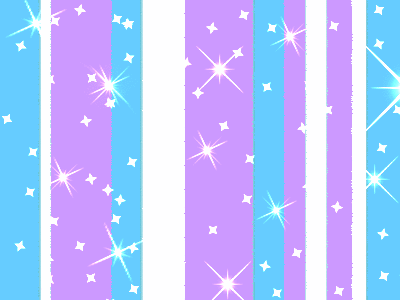 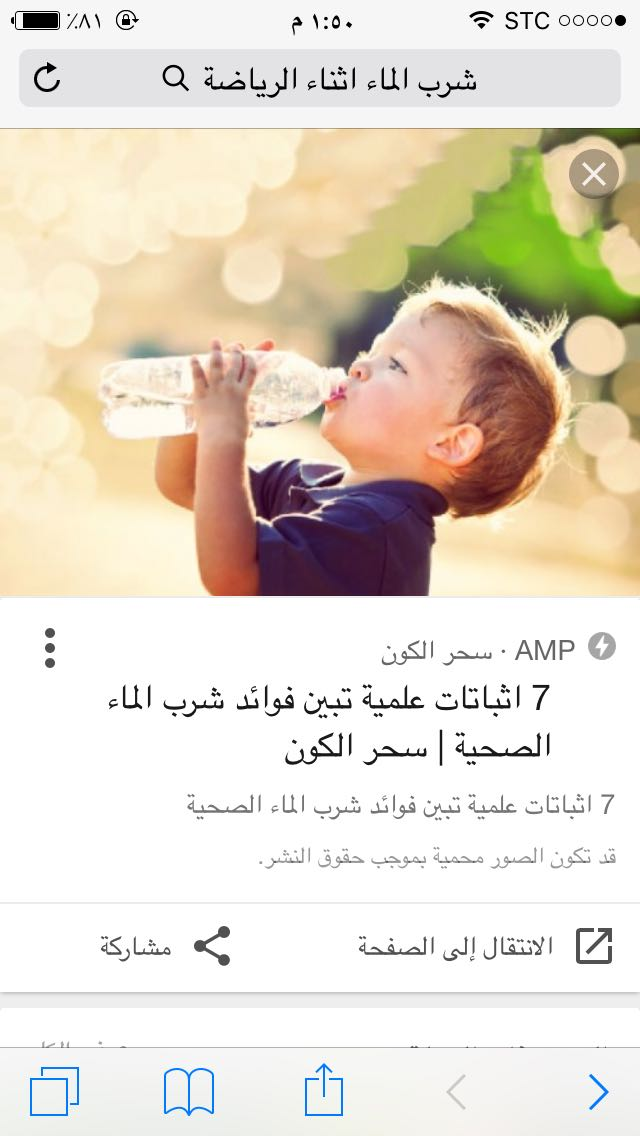 استراحة
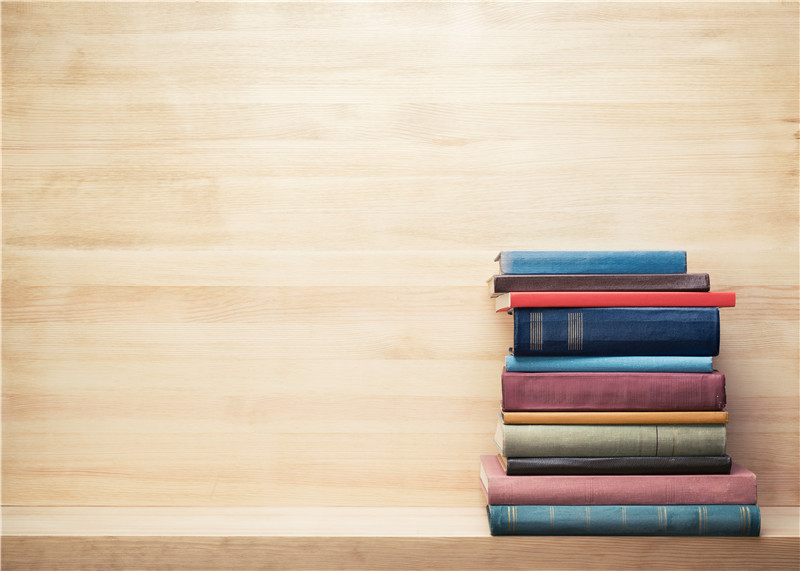 القراءة الجهرية من المعلمة
والقراءة الزمرية
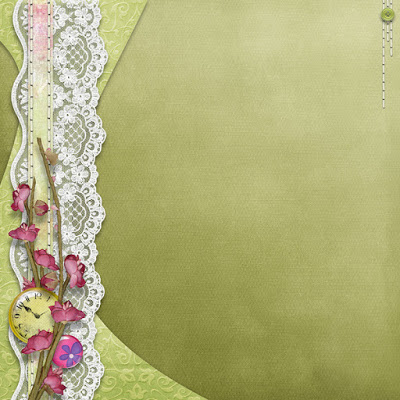 التـحـليـل
 الصــوتي
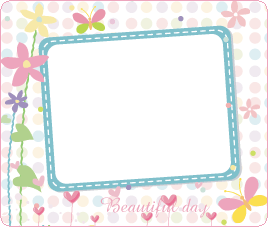 من وجهة نظرك ما هو
 الهدف الذي حُقق ؟
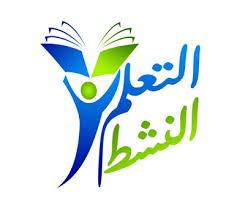 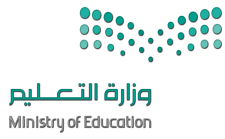 انتهى الوقت
الأحداث
الشخصيات
عناصر القصة
المكان
الزمان
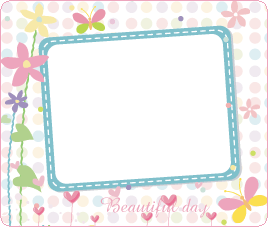 من وجهة نظرك ما هو
 الهدف الذي حُقق 
من خلال ما عُرض؟
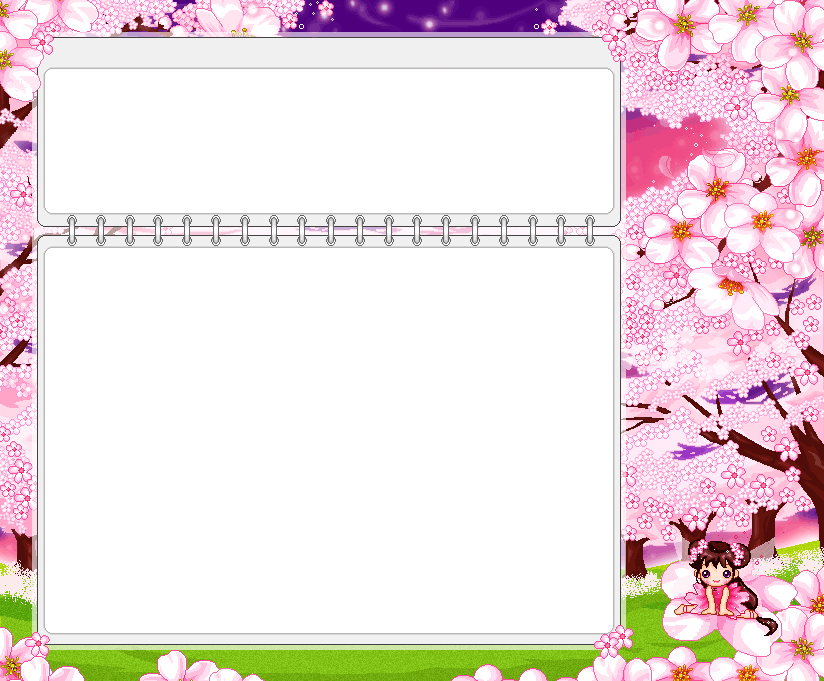 استراتيجية الاصطفاف المنطقي
طالباتي المتفوقات رتّبن الجمل التي بين أيديكن لاستخراج القيمة الإيجابية من الدرس
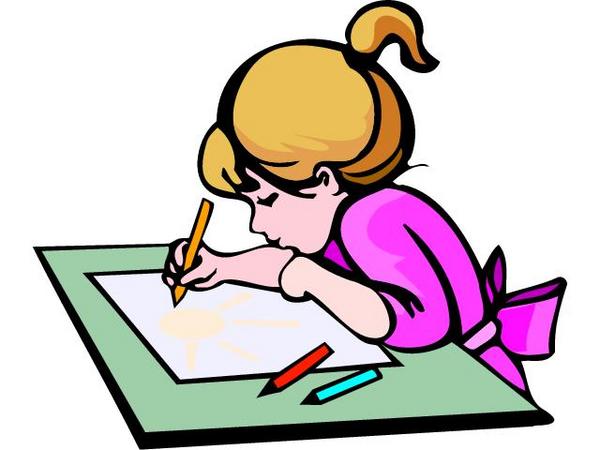 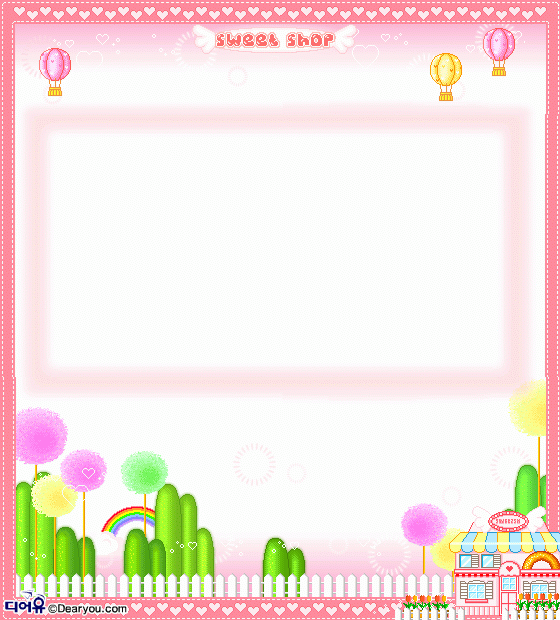 ماذا تعلمت 
من النص؟
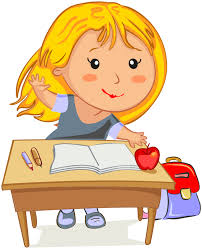 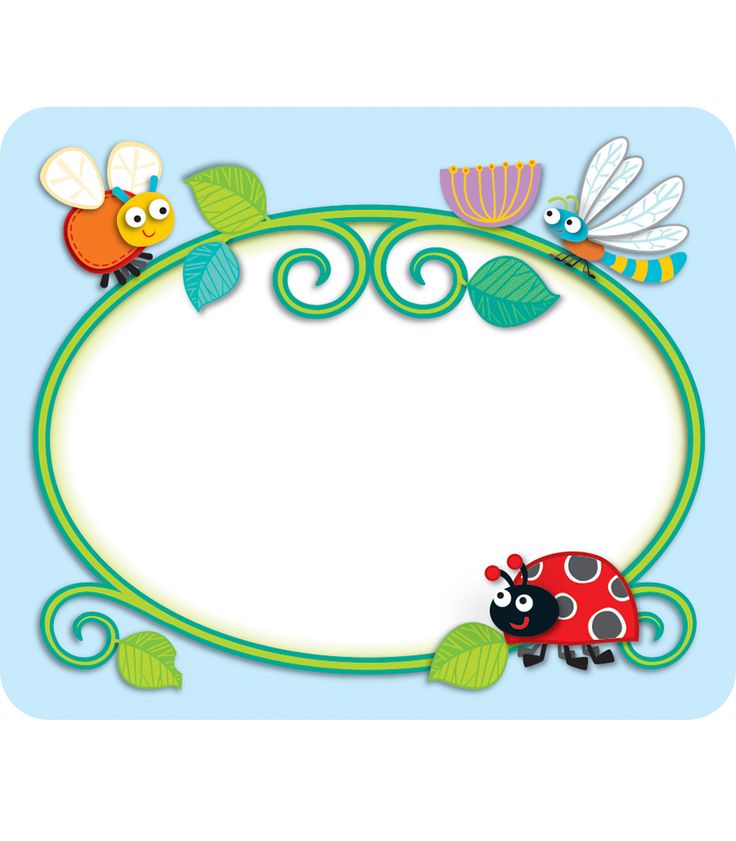 القيمة الإيجابية المكتسبة:
 ( احترام الآخرين)
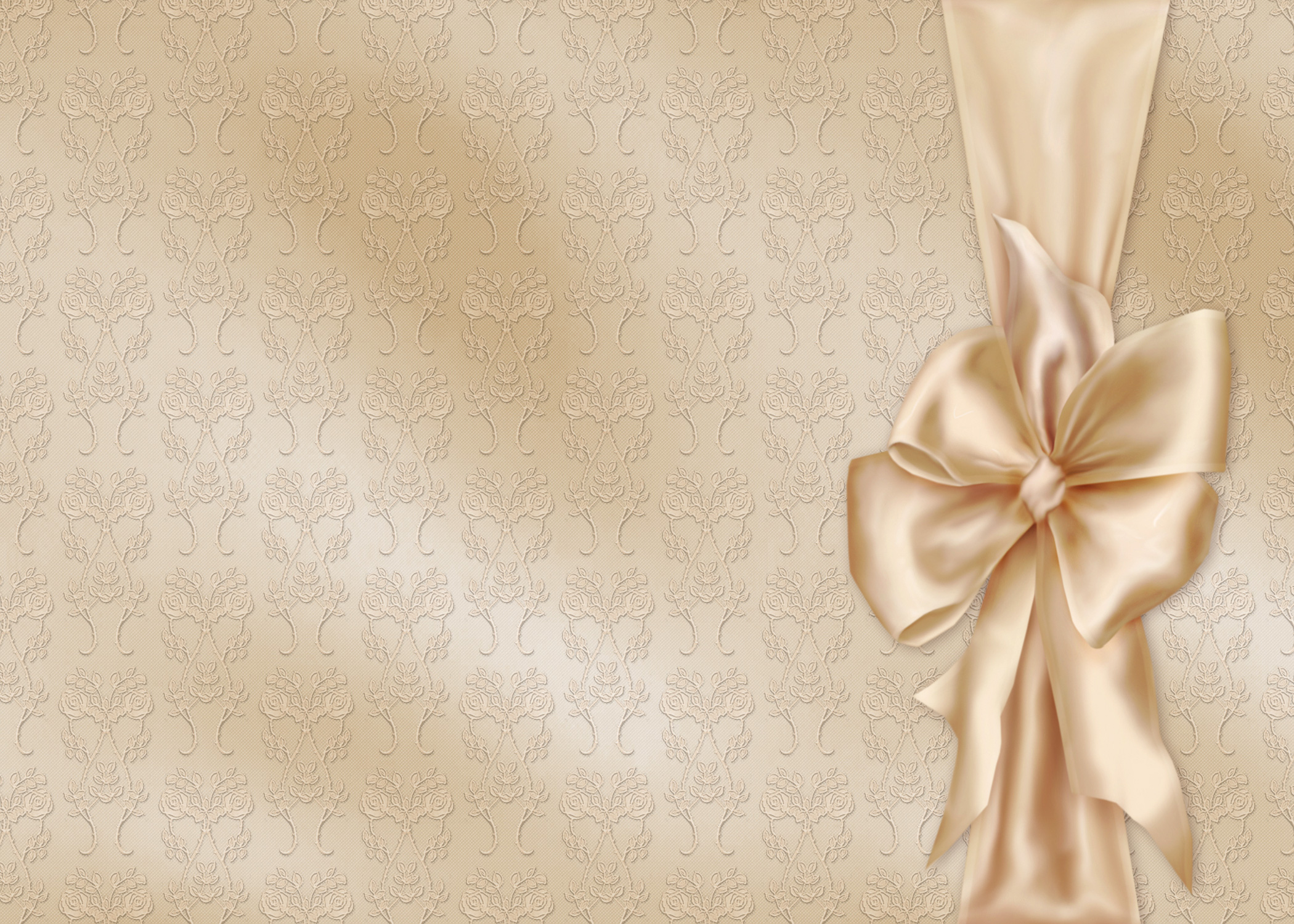 الواجب:
1- سجلي صوتك وأنت تقرئين الدرس ثم قومي بإرساله إلى قروب الأمهات.
2- أميراتي المبدعات تعاونّ مع بعضكن لإخراج إذاعة جميلة بعنون احترام الآخرين وإلقائها في الطابور الصباحي يوم الاثنين القادم؟